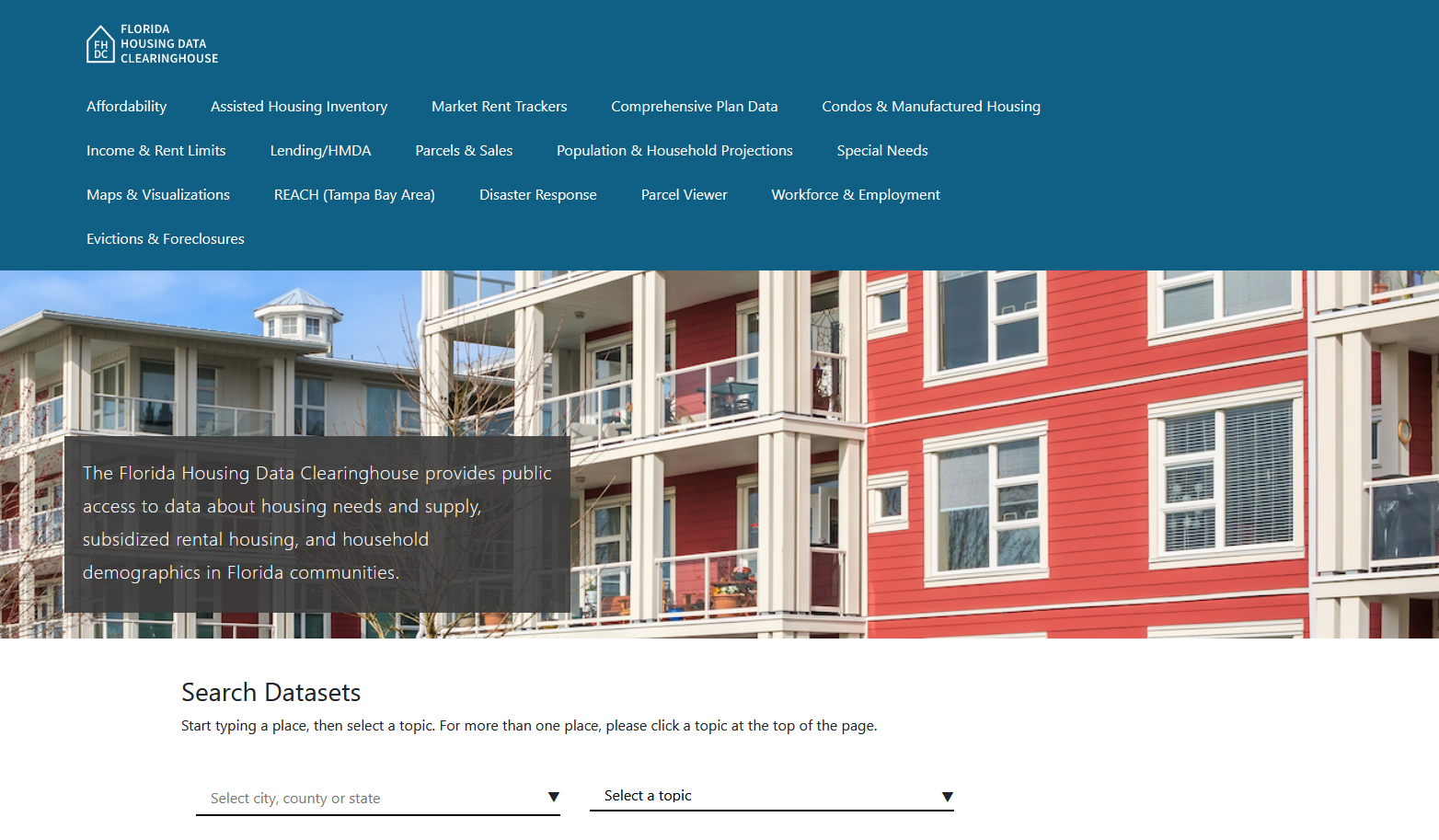 Hillsborough County Housing Trends
Shimberg Center for Housing Studies
June 2024
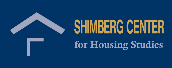 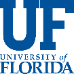 Median home prices in Hillsborough closely track statewide medians. Prices have surpassed the mid-2000s peak.
Florida
Hillsborough County
Median Single Family Home Sale Price, Hillsborough County & Florida, 2003-2023 (2023$)
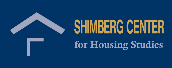 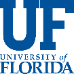 Source: Shimberg Center analysis of Florida Department of Revenue, Sales Data Files. All values in 2022 dollars to correct for inflation.
Hillsborough County added nearly 29,000 rental units between 2012 and 2022 but lost units renting for $1,200 or less (2022 $).
Net increase 2012-2021: 28,752 rental units 
$1,200+ units grew by nearly 72,000
Units at or below $1,200 fell by nearly 43,000
Units by Gross Rent Above/Below $1,200 (2022 $), Hillsborough County, 2012 & 2022
Source: Shimberg Center tabulation of U.S. Census Bureau, 2012 and 2021 American Community Survey. Year 2012 rents adjusted to 2022 dollars using Consumer Price Index.
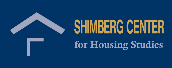 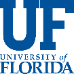 Affordable Housing Terminology
Housing is usually considered to be affordable if it costs no more than 30% of household income.
Cost burdened: Paying more than 30% of income for owner or renter costs
Severely cost burdened: Paying more than 50% of income 
Area median income (AMI): Used to create standard income measures across places and household sizes, expressed as % AMI
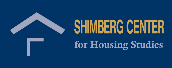 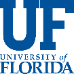 2024 Hillsborough County Income (% AMI) and Housing Cost Limits
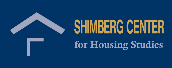 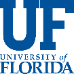 http://flhousingdata.shimberg.ufl.edu/income-and-rent-limits
Very low-income renters make up the largest group of cost-burdened households in Hillsborough County.
Cost Burdened Households by Income as a Percentage of Area Median Income (AMI), Hillsborough County, 2022
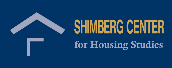 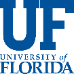 Source: Shimberg Center tabulation of U.S. Census Bureau, 2022 American Community Survey
Housing costs outpace wages for many occupations.
Hillsborough County housing wage: $31.90/hour
A full-time worker would need to earn this amount to rent a typical 2BR apartment (HUD Fair Market Rent 2023: $1,659/mo).
Median wage for Hillsborough County, 2023: $22.01/hour. A full-time, year-round worker with this wage can afford $1,145 in rent.
Sources: National Low Income Housing Coalition, Out of Reach; Shimberg Center tabulation of Florida Department of Economic Opportunity, Occupational Employment and Wage Statistics
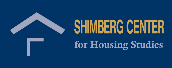 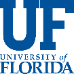 How much can workers afford to pay for housing each month?
Source: Shimberg Center tabulation of Florida Department of Economic Security, Occupational Employment Statistics and Wages. Based on median wage for occupations in Tampa-St. Petersburg-Clearwater MSA. Assumes full-time worker, 30% of income spent on housing costs.
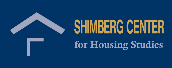 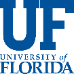 Eviction & foreclosure fell sharply in Q2 2020 during the state moratorium, then increased when filings were permitted again. Eviction filings have now risen above pre-pandemic levels and foreclosure filings are nearing pre-pandemic levels.
Eviction & Foreclosure Filings, Hillsborough County
Source: Shimberg Center tabulation of filing data from Florida Clerks & Comptrollers and Office of the State Courts Administrator.
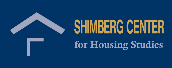 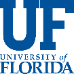 Building a Local Housing System: The Affordable Housing Continuum
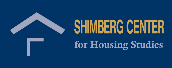 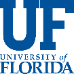 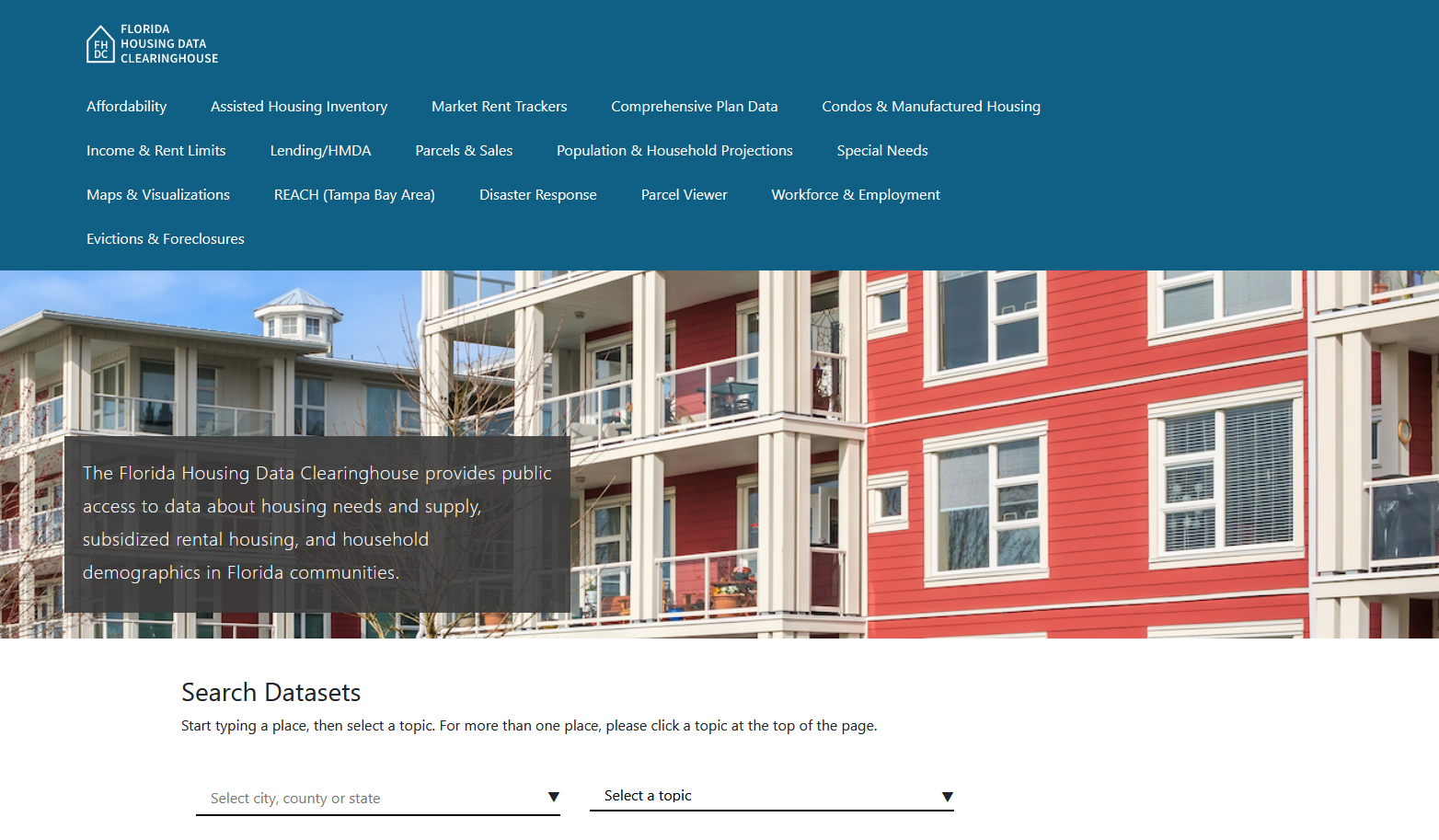 Contact
Shimberg Center for Housing Studies
352-273-1192
aray@ufl.edu
Main site: http://www.shimberg.ufl.edu
Data clearinghouse: http://flhousing.data.shimberg.ufl.edu
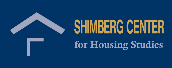 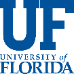